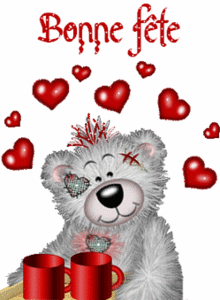 NOUNOU